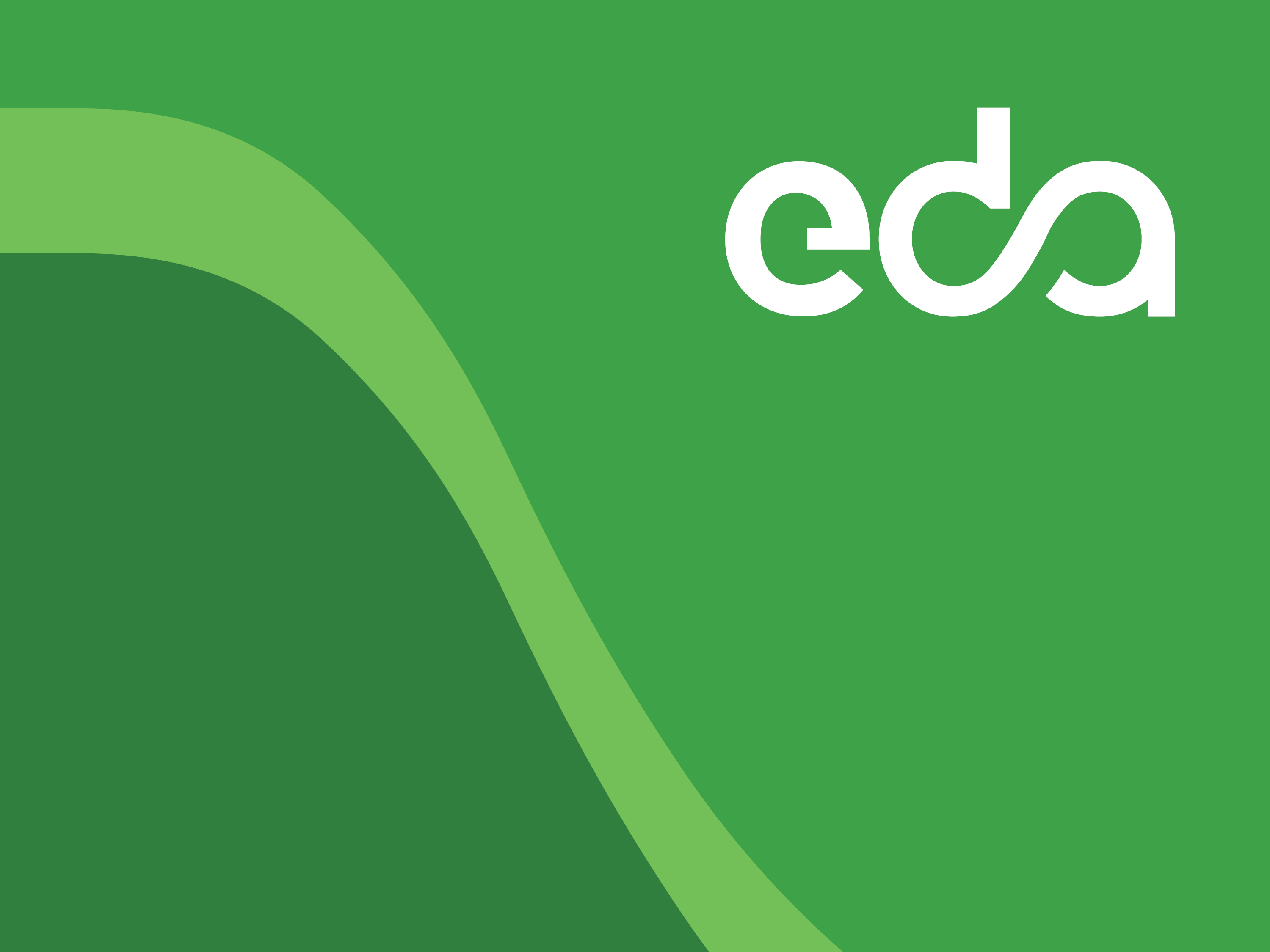 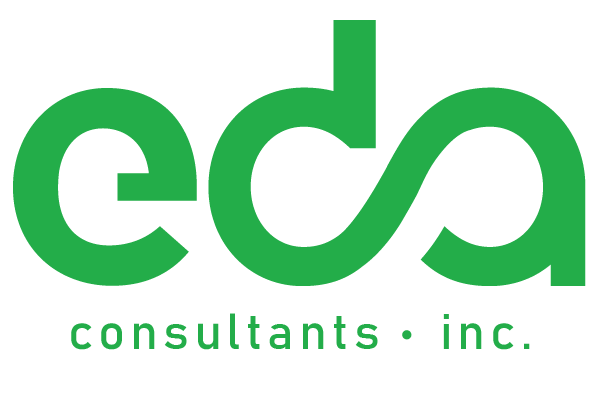 Oak Gate Condos – Phase 3
Neighborhood Meeting
May 22, 2023
Meeting Guidelines
This meeting is informational only
It is required as a part of the Alachua County review process

You have been muted upon entering
If you have a question, either:
Unmute yourself to speak
Type your question in the chat box
 UNMUTE/MUTE 					      CHAT
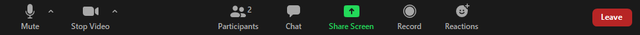 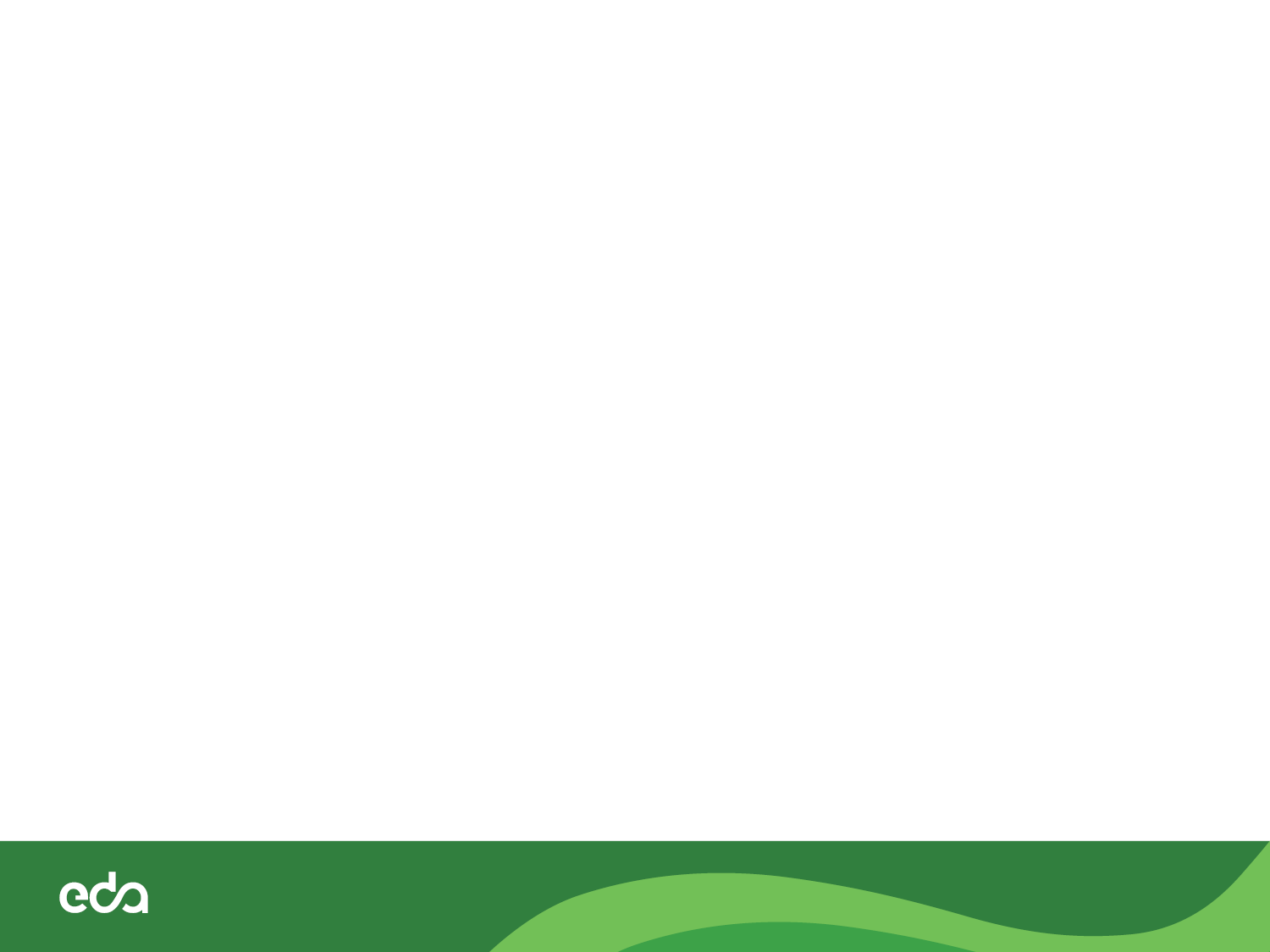 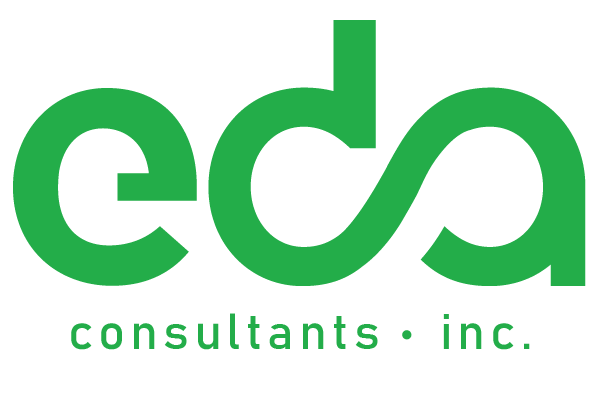 Property Summary
Tax Parcel Numbers 08303-000-000 and 08306-010-003
Location: 2900 block of NW 8th Terrace
Future Land Use Map Designation:  Residential Low Density
Zoning District:  Multi-family Residential, RMF-5

Proposed change to add one building with an additional 24 residential units to the existing multifamily development with associated utilities, parking, and stormwater.
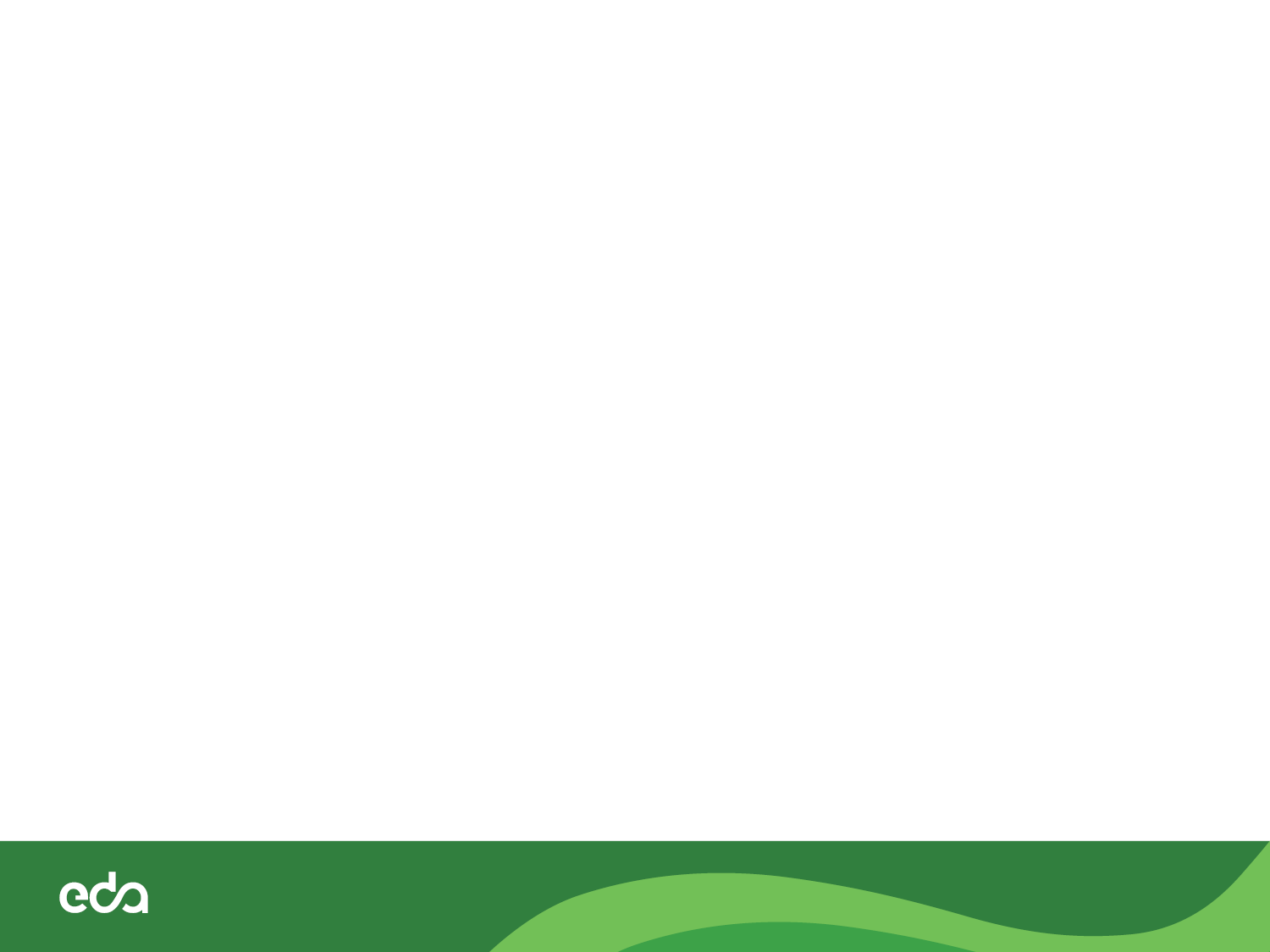 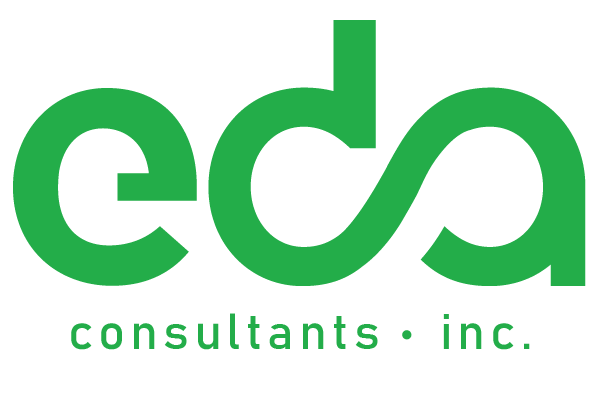 Location Map/Aerial
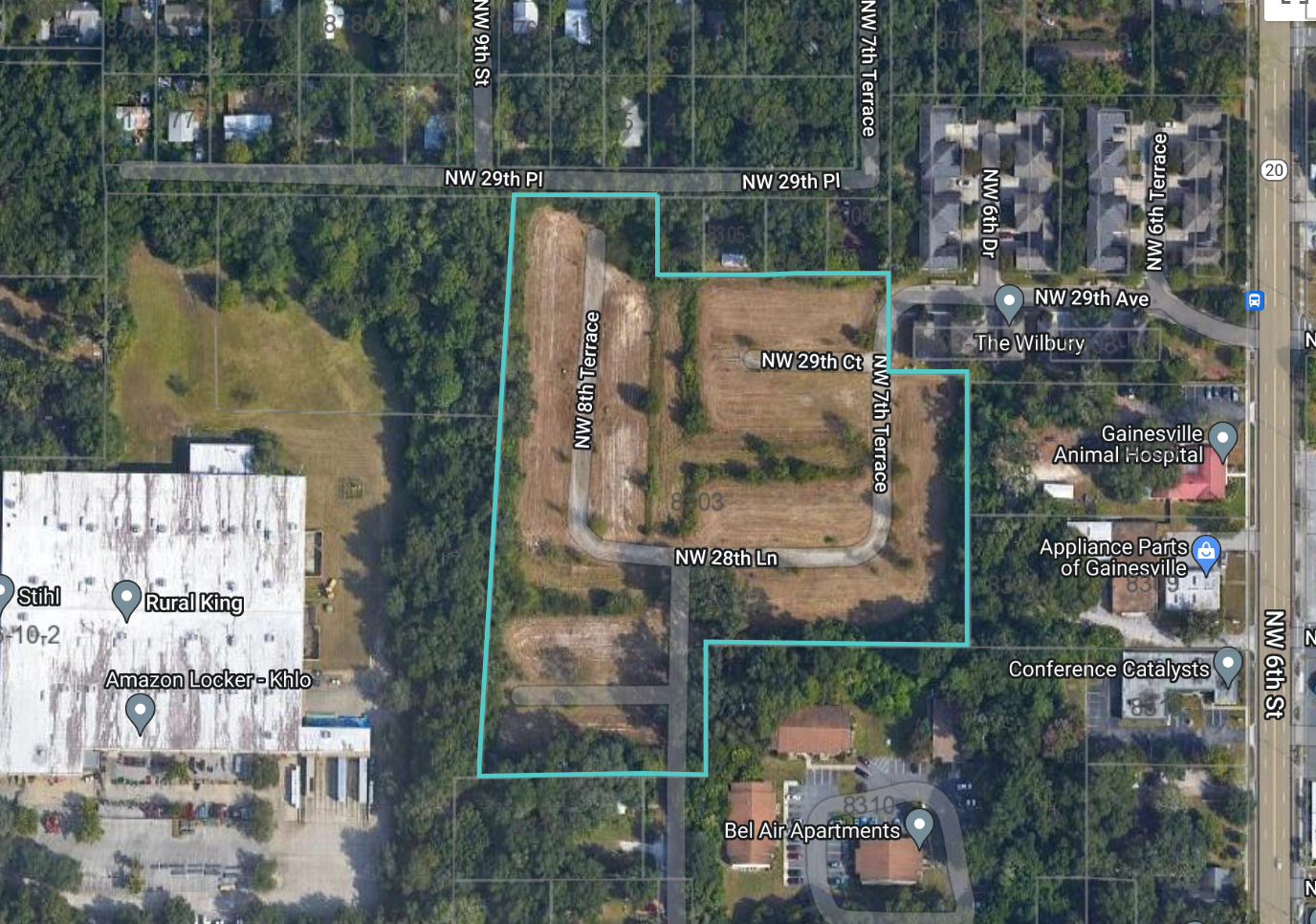 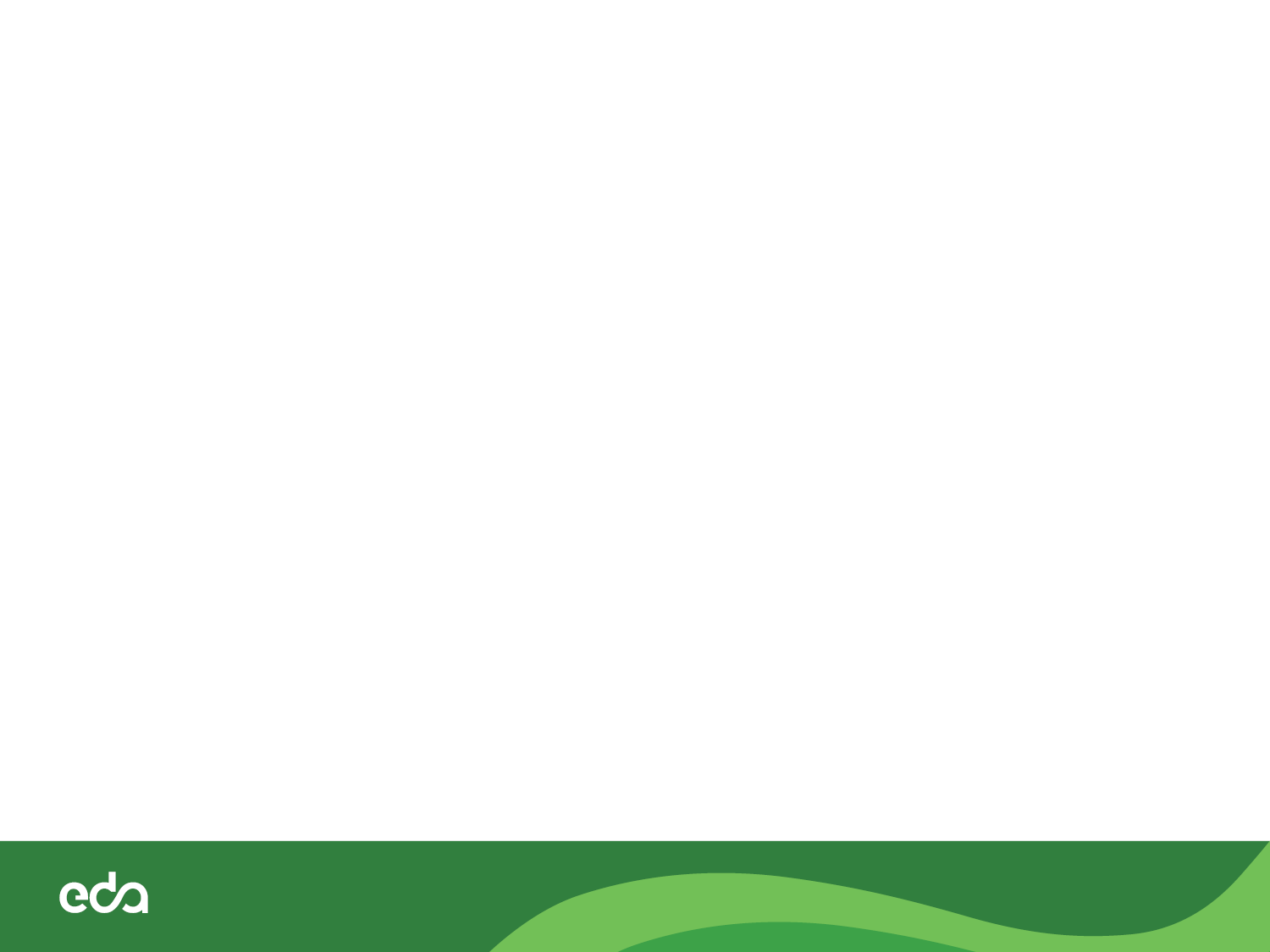 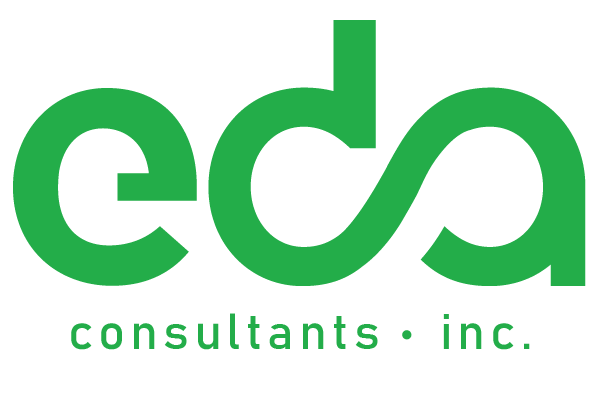 Proposed Site Plan –
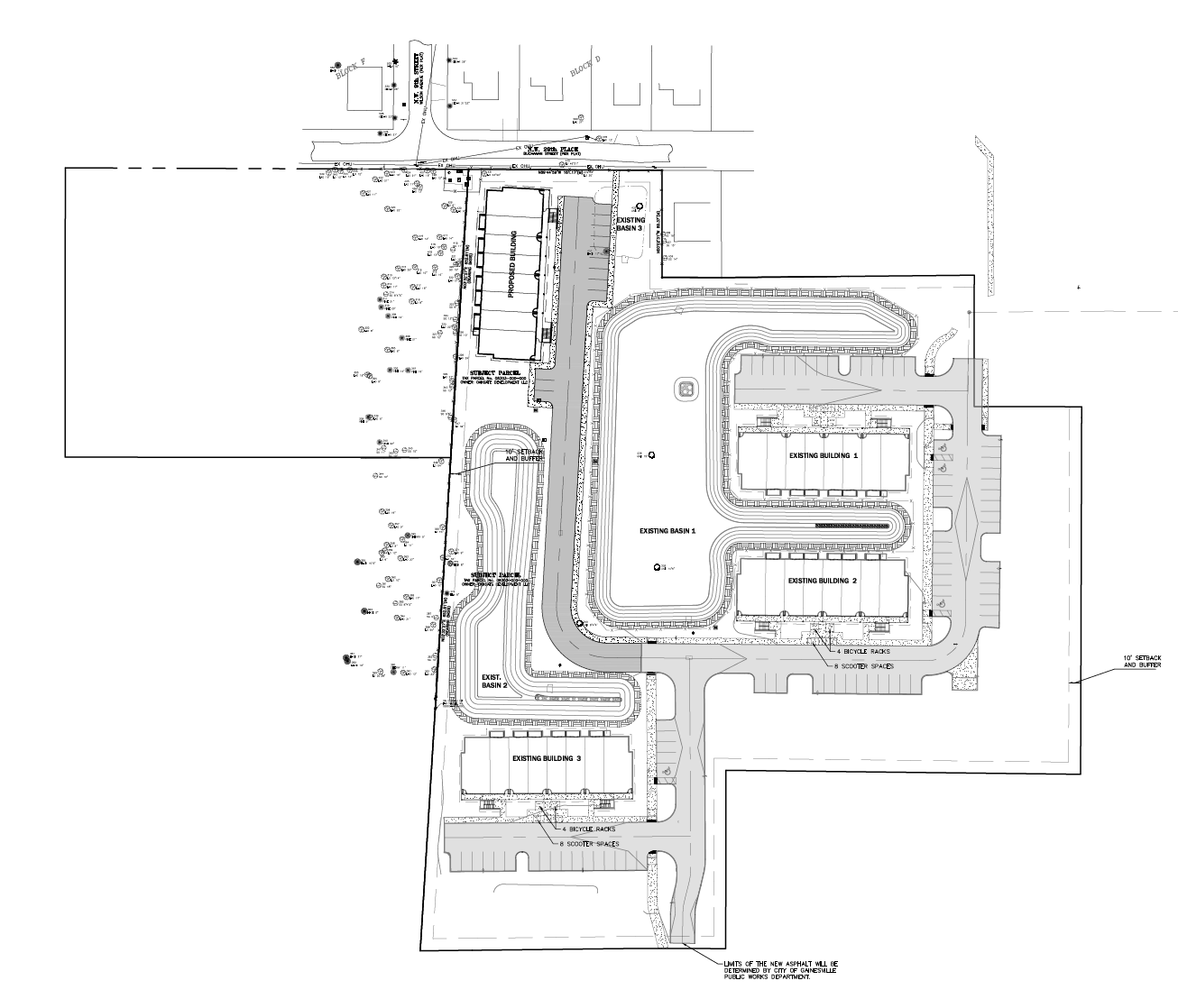 No proposed improvements on Parcel 08306-010-003 
     (Previously part of Rural King Property)
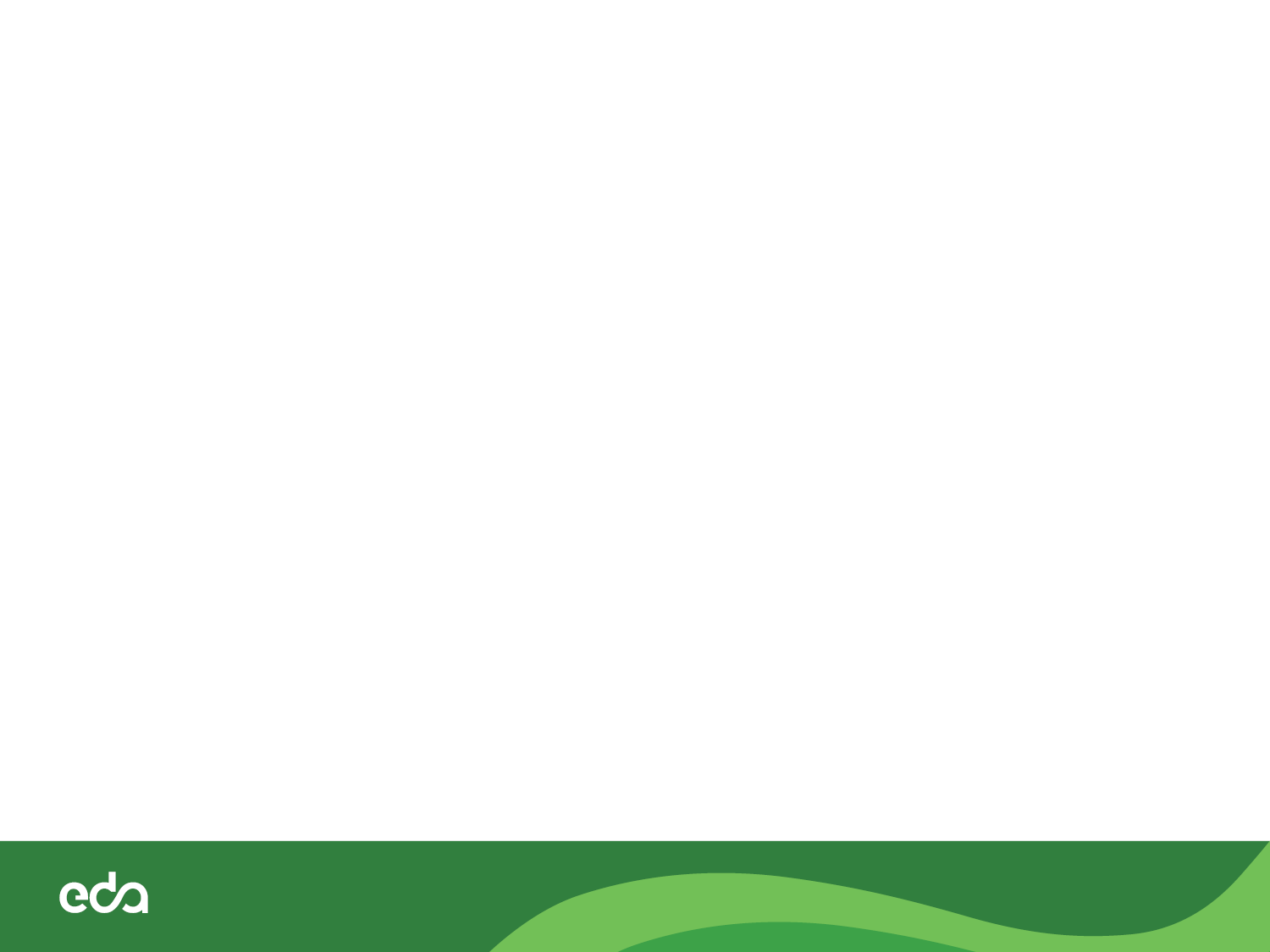 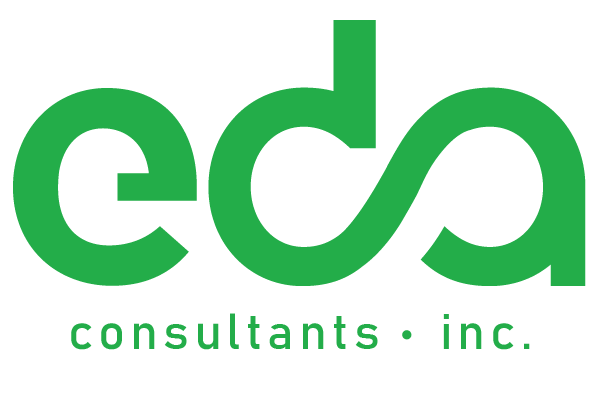 Proposed Site Plan –
One additional building with 24 residential units to the existing multifamily development with associated utilities, parking, and stormwater.
No proposed improvements on Parcel 08306-010-003 (Previously part of Rural King Property)
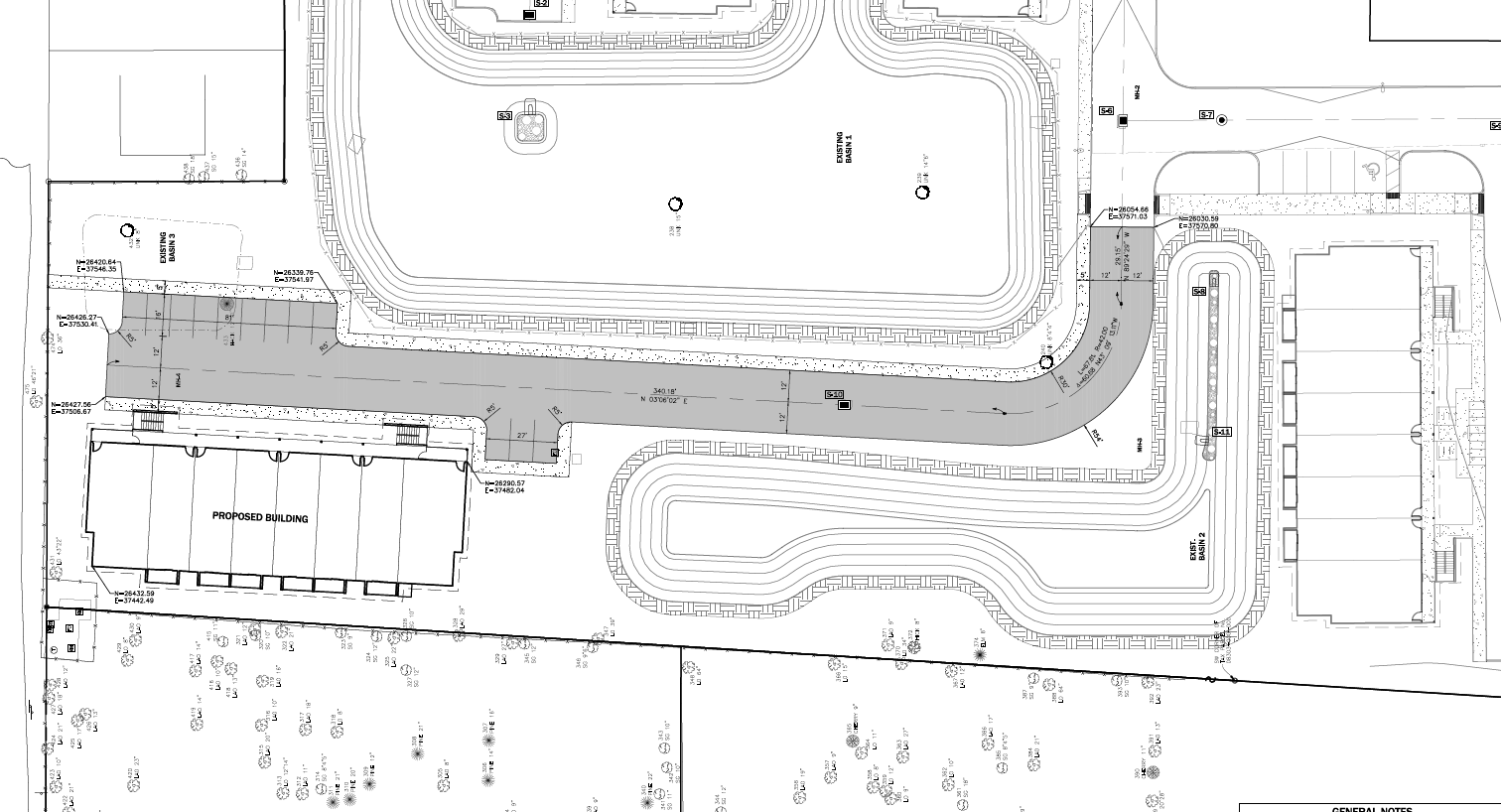 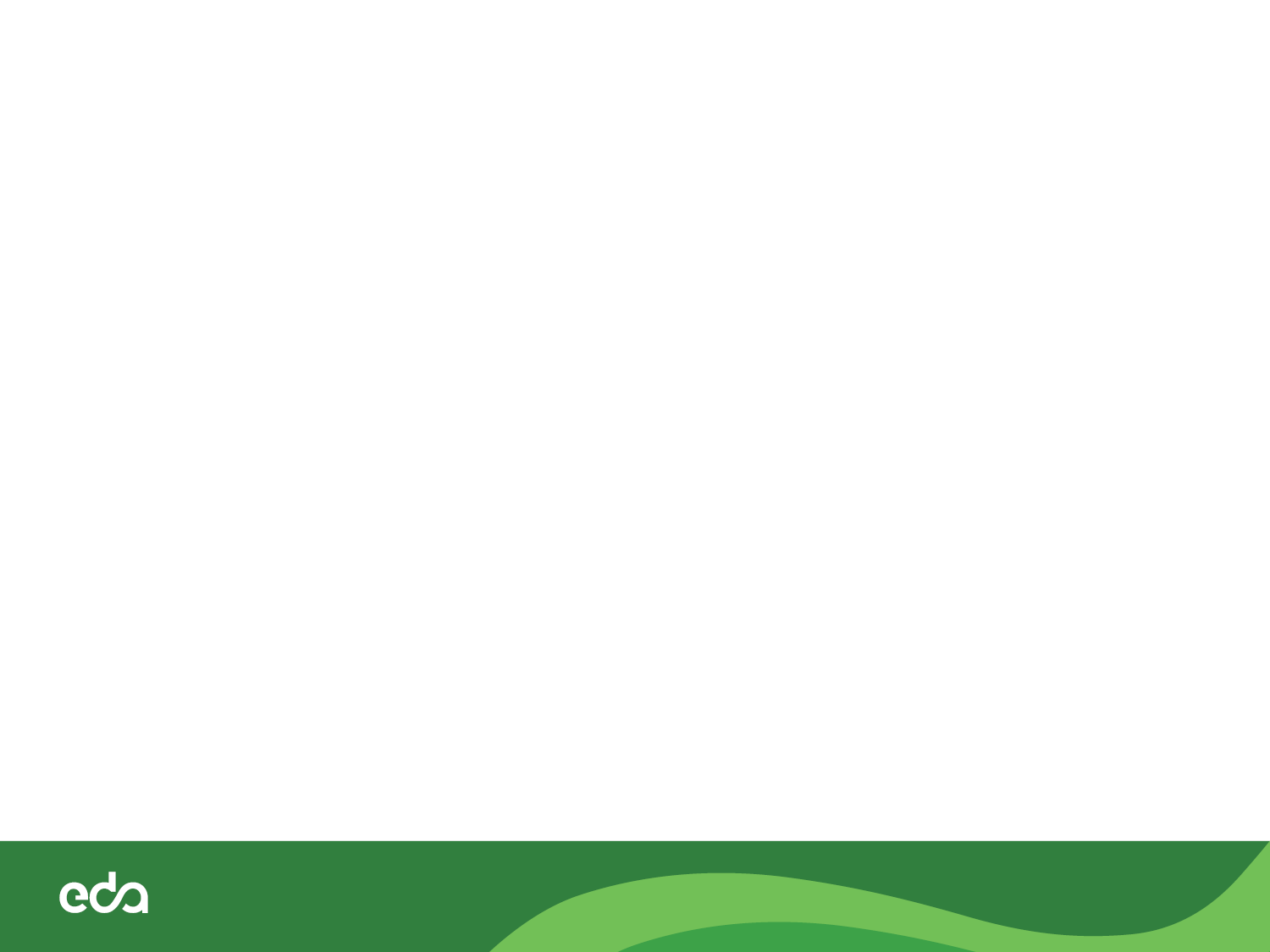 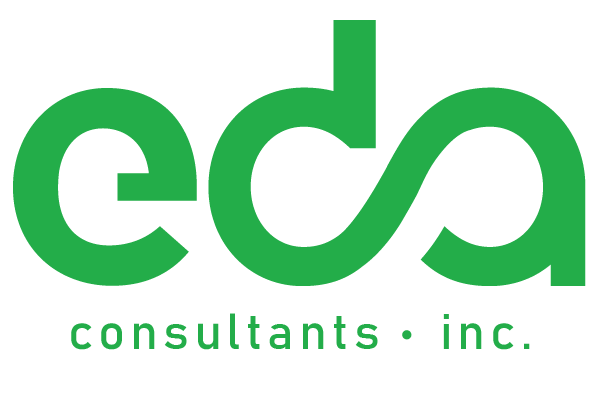 Next Steps
Neighborhood Workshop – May 22, 2023

Site Plan City Submittal for Staff Review – June 2023


Presentation will be posted to: http://edafl.com/neighborhoodworkshops 
Any follow-up questions? Email sreyes@edafl.com or call 352-373-3541
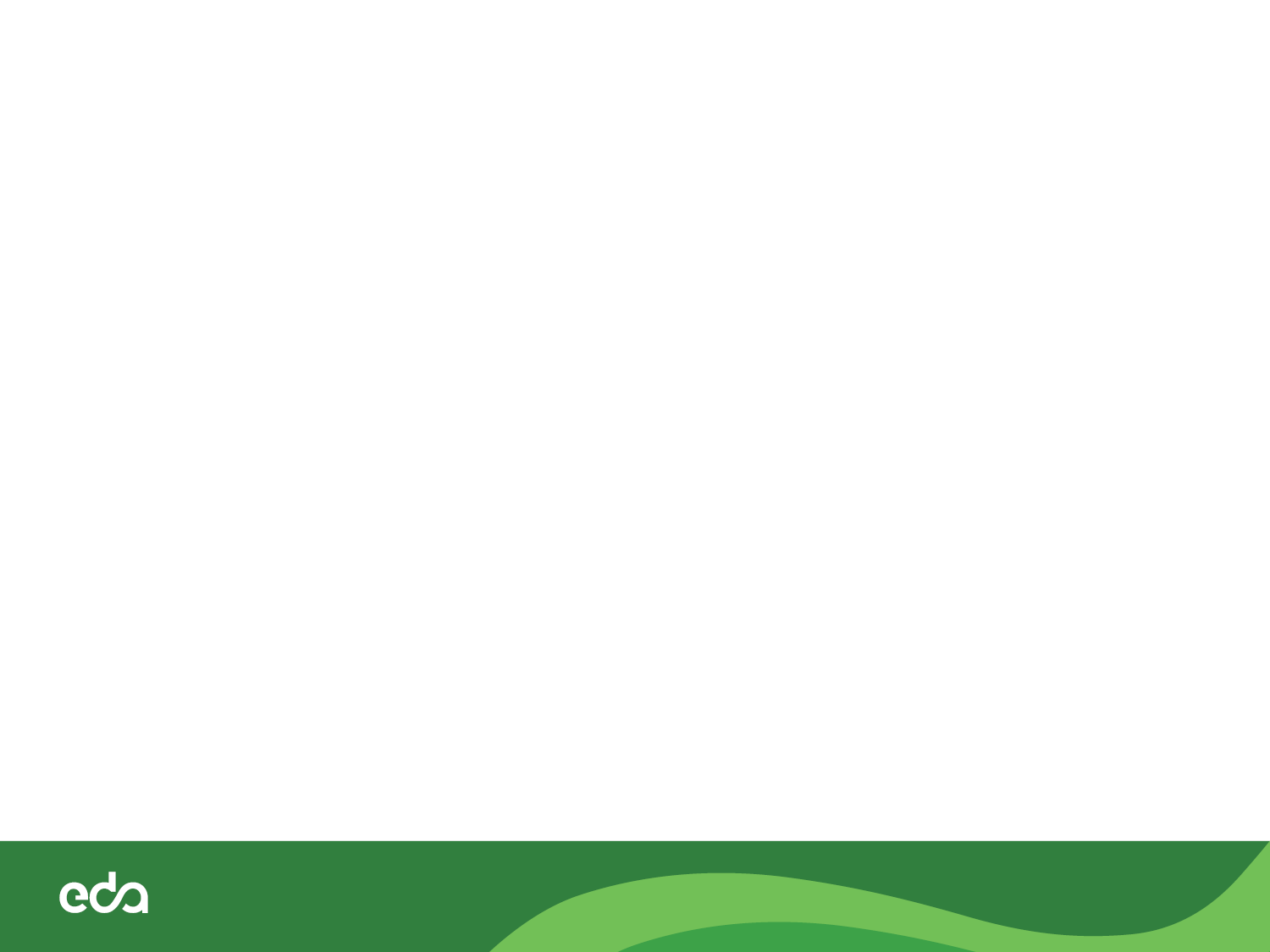 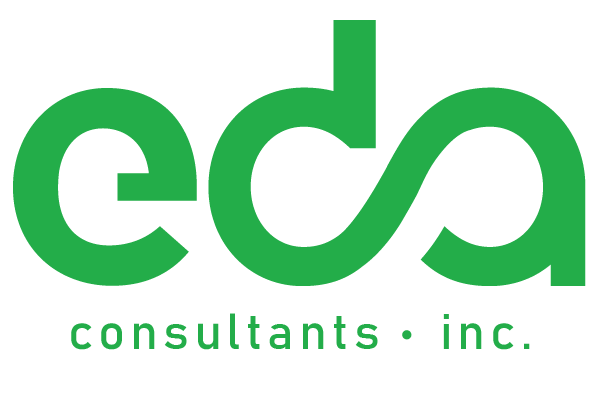